Onemocnění COVID-19 z pohledu likvidace nároků ze zákonného pojištění zaměstnavatele a současná rezonující témata
1. Listopadu 2022
Mgr. Kateřina Frýbortová
Onemocnění COVID 19
Uznání COVID-19 jako nemoc z povolání přenosná (kapitola V, položka 1 seznamu nemocí z povolání).
12. 5. 2020 – nahlášena první pojistná událost spojená s onemocněním COVID-19.
2020 celkově - nahlášeno 111 pojistných událostí, vyplaceno 3 183 000,- Kč.

Zajímavost 
	Změna poměru nemoci z povolání uváděného dle pohlaví. 
Zatímco v letech 2011 až 2019 tvořily muži asi 65 – 70 % těch, u nichž byla uznána nemoc z povolání v daném roce, v roce 2020 došlo k úplnému opaku, když podíl žen dosáhl až 68% (ku 32% u mužů).
Statistiky
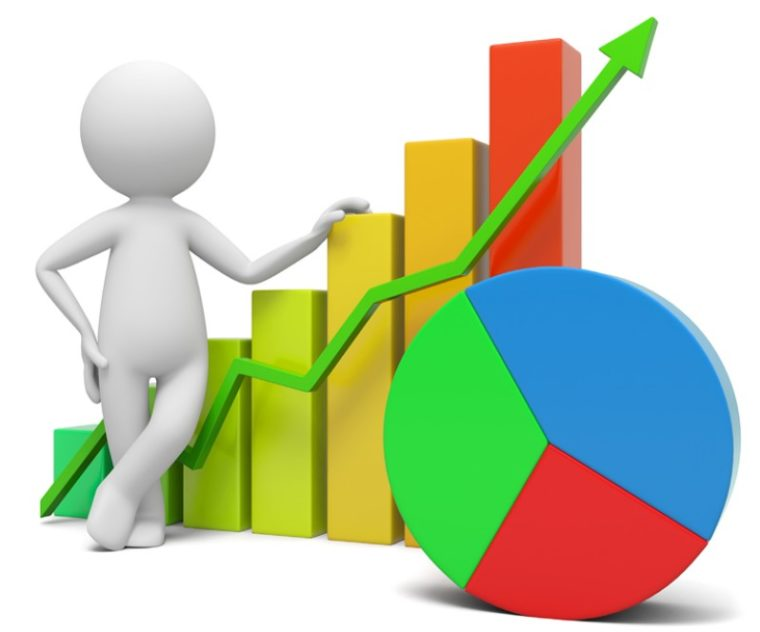 Další témata rezonující v naší činnosti
Mezirezortní řízení - změna nařízení 276/2015 Sb., o odškodňování bolesti a ztížení společenského uplatnění způsobené pracovním úrazem nebo nemoci z povolání – úprava hodnoty bodu z 250 Kč na 370 Kč.

Reakce na judikaturu Ústavního soudu – přiblížení občanskoprávní úpravě.

Rozpracování systému léčebné rehabilitace a fyzioterapie po pracovním úrazu - přínosem zapojení dalších subjektů, zákonné pojišťovny nevyjímaje.
Děkuji za pozornost
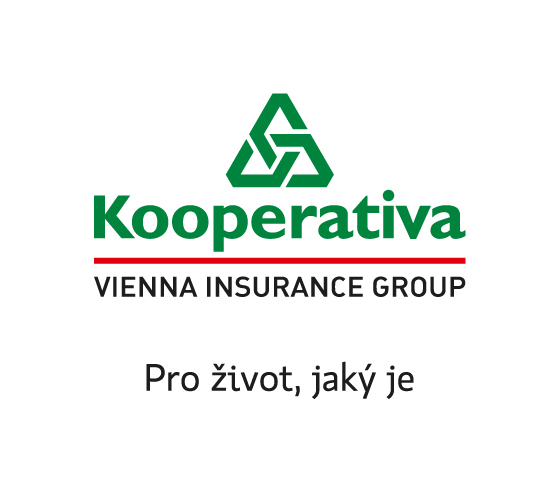